Data Management TeamAdvancesGlobal Water Futures Operations MeetingNovember 19, 2019
Data Management Team
Bhaleka Persaud (UW), Gopal Saha (WLU),
Krysha Dukacz (MU), Laleh Moradi (UofS), 
Michael Steeleworthy (WLU), Stephen O’Hearn (UofS)
John Pomeroy (UofS), Jimmy Lin (UW), Mike Waddington (MU)
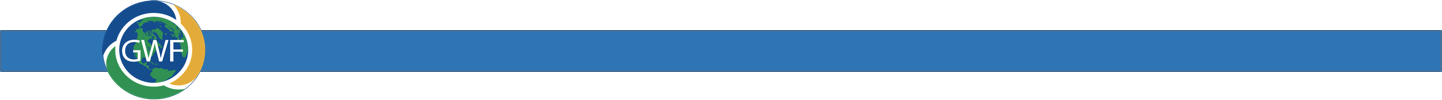 Global Water Futures: Solutions to Water Threats in an Era of Global Change
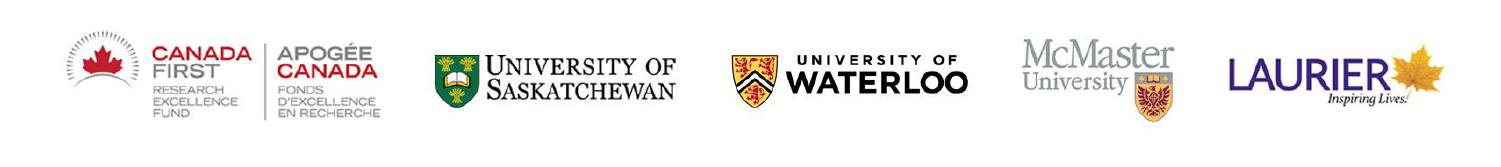 Overview of Presentation
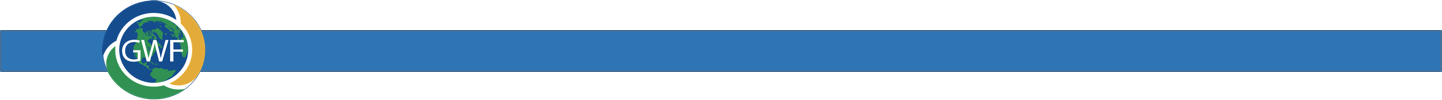 Data Management Team
Objectives:  DM Team Responsibilities
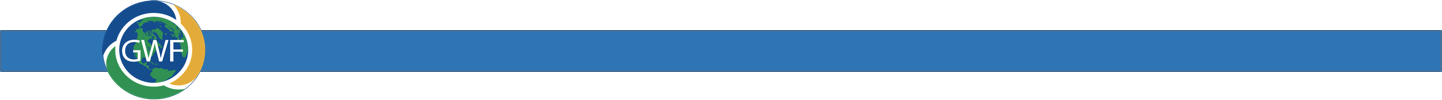 Data Management Team
Objectives: FAIR Data & Metadata
www.go-fair.org
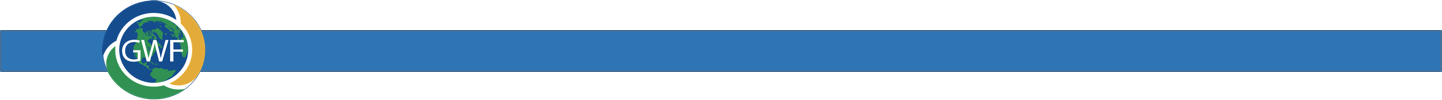 Data Management Team
[Speaker Notes: F1. (meta)data are assigned a globally unique and persistent identifier 
F2. data are described with rich metadata (defined by R1 below) 
F3. metadata clearly and explicitly include the identifier of the data it describes 
F4. (meta)data are registered or indexed in a searchable resource

A1. (meta)data are retrievable by their identifier using a standardized communications protocol 
A1.1 the protocol is open, free, and universally implementable 
A1.2 the protocol allows for an authentication and authorization procedure, where necessary 
A2. metadata are accessible, even when the data are no longer available 

I1. (meta)data use a formal, accessible, shared, and broadly applicable language for knowledge representation. 
I2. (meta)data use vocabularies that follow FAIR principles
I3. (meta)data include qualified references to other (meta)data 

R1. meta(data) are richly described with a plurality of accurate and relevant attributes 
R1.1. (meta)data are released with a clear and accessible data usage license 
R1.2. (meta)data are associated with detailed provenance 
R1.3. (meta)data meet domain-relevant community standard

FAIR data, however, uses the term “Accessible” to mean accessible by appropriate people, at an appropriate time, in an appropriate way. This means that data can be FAIR when it is private, when it is accessible by a defined group of people, or when it is accessible by everyone (open data). It depends completely on the purpose of the data, where the data currently is in its lifecycle, and the end-usage of the data. For example, new experimental data may only be accessible by the generator and their group to start, then with consortia partners as the findings become refined, and finally with the public upon publication. Personally sensitive data may never be publicly accessible and usable. Commercially sensitive data may be held privately for stretches of time after collection and interpretation. Users are also free to use more restrictive licenses to govern how the data may be reused.

×
×Search
FAIR Principles
Implementation Networks
News
Events
Resources
About GO FAIR
FAIR Principles
Home › FAIR Principles
FAIR Principles
F1: (Meta) data are assigned globally unique and persistent identifiers
F2: Data are described with rich metadata
F3: Metadata clearly and explicitly include the identifier of the data they describe
F4: (Meta)data are registered or indexed in a searchable resource
A1: (Meta)data are retrievable by their identifier using a standardised communication protocol
A1.1: The protocol is open, free and universally implementable
A1.2: The protocol allows for an authentication and authorisation where necessary
A2: Metadata should be accessible even when the data is no longer available
I1: (Meta)data use a formal, accessible, shared, and broadly applicable language for knowledge representation
I2: (Meta)data use vocabularies that follow the FAIR principles
I3: (Meta)data include qualified references to other (meta)data
R1: (Meta)data are richly described with a plurality of accurate and relevant attributes
R1.1: (Meta)data are released with a clear and accessible data usage license
R1.2: (Meta)data are associated with detailed provenance
R1.3: (Meta)data meet domain-relevant community standards
FAIRification Process
In 2016, the ‘FAIR Guiding Principles for scientific data management and stewardship’ were published in Scientific Data. The authors intended to provide guidelines to improve the findability, accessibility, interoperability, and reuse of digital assets. The principles emphasise machine-actionability (i.e., the capacity of computational systems to find, access, interoperate, and reuse data with none or minimal human intervention) because humans increasingly rely on computational support to deal with data as a result of the increase in volume, complexity, and creation speed of data.
FindableThe first step in (re)using data is to find them. Metadata and data should be easy to find for both humans and computers. Machine-readable metadata are essential for automatic discovery of datasets and services, so this is an essential component of the FAIRification process.
F1. (Meta)data are assigned a globally unique and persistent identifier
F2. Data are described with rich metadata (defined by R1 below)
F3. Metadata clearly and explicitly include the identifier of the data they describe
F4. (Meta)data are registered or indexed in a searchable resource
AccessibleOnce the user finds the required data, she/he needs to know how can they be accessed, possibly including authentication and authorisation.
A1. (Meta)data are retrievable by their identifier using a standardised communications protocol
A1.1 The protocol is open, free, and universally implementable
A1.2 The protocol allows for an authentication and authorisation procedure, where necessary
A2. Metadata are accessible, even when the data are no longer available
InteroperableThe data usually need to be integrated with other data. In addition, the data need to interoperate with applications or workflows for analysis, storage, and processing.
I1. (Meta)data use a formal, accessible, shared, and broadly applicable language for knowledge representation.
I2. (Meta)data use vocabularies that follow FAIR principles
I3. (Meta)data include qualified references to other (meta)data
ReusableThe ultimate goal of FAIR is to optimise the reuse of data. To achieve this, metadata and data should be well-described so that they can be replicated and/or combined in different settings.
R1. Meta(data) are richly described with a plurality of accurate and relevant attributes
R1.1. (Meta)data are released with a clear and accessible data usage license
R1.2. (Meta)data are associated with detailed provenance
R1.3. (Meta)data meet domain-relevant community standards
The principles refer to three types of entities: data (or any digital object), metadata (information about that digital object), and infrastructure. For instance, principle F4 defines that both metadata and data are registered or indexed in a searchable resource (the infrastructure component).
Except where otherwise noted, content on this website is licensed under a Creative Commons Attribution 4.0 License by GO FAIR
Contact
 Imprint
 Legal notice]
Advances:  Data Policy Amendment
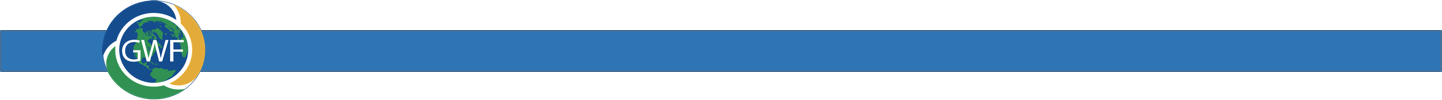 Data Management Team
Advances:  Professional Development
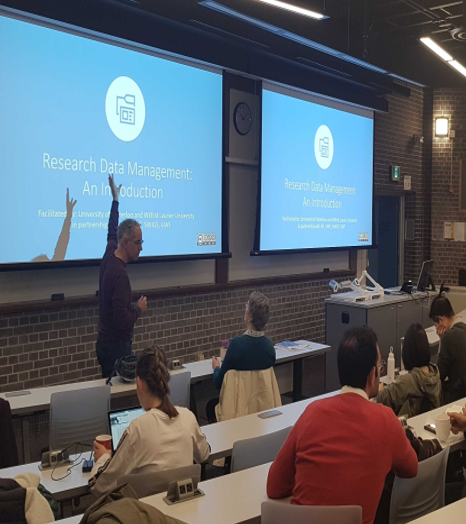 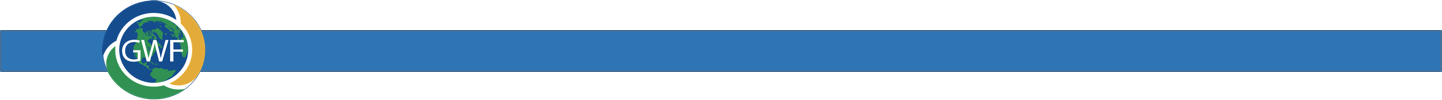 Data Management Team
[Speaker Notes: Goal: Development of professional development materials & programming for DM​
Individual and joint workshops based on common principles:​
Storage and Transmission​
DM Planning, Collection​
Metadata control and sharing​
Posters produced for GWF ASMs and AGU 2019​
New: Coordinated PD Program​
Ongoing webinar series​
Factsheets​
Potential for online training modules​
Continuing:​
Team-based, HQP, and Ops outreach​
Integration into Canadian DM environment​

To date, the DM Team has given many workshops and presentations to GWF programs, research teams, and HQP.  These sessions are usually based on common principles but located at the individual partner universities.  Some in-person collaboration for workshops has occurred between Laurier, Waterloo, and McMaster given the geographic clustering of the universities, but there was still a gap to be filled in terms of broad-based coordinated outreach to all partners. ​
​
The DM team is now developing an online series of professional development and training sessions and tools.  Our first was just last week, where a very good introduction to DM, Metadata and Data Policy was given to over 50 participants.  The webinars will be run live and archived for future use.  Our topics are a blend of topics the DM team wants to cover as we as concepts we are crowdsourcing from HQP.  Such as DM planning, creating control files (aka readme files), version control, metadata and archiving, ethics, etc.   Of particular note is these tools are not being developed in a vacuum.  The DM Team has a strong connection to DM Partners such as Portage, Compute, and RDC, and our goals and material are often aligned with their work.​]
Advances:  Outreach Topics
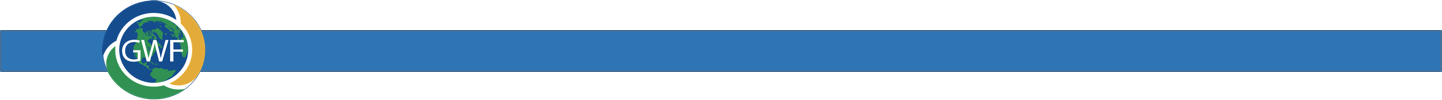 Data Management Team
[Speaker Notes: New DM Professional Development SeriesWebinars, 1-page fact sheets, Workshops Webinar Series]
Advances:  Metadata Management
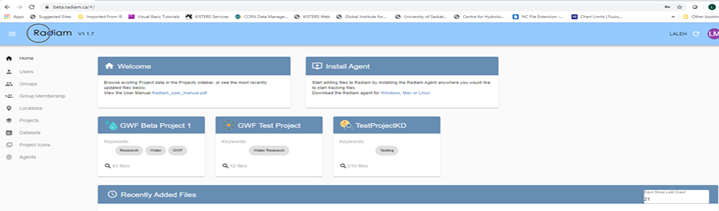 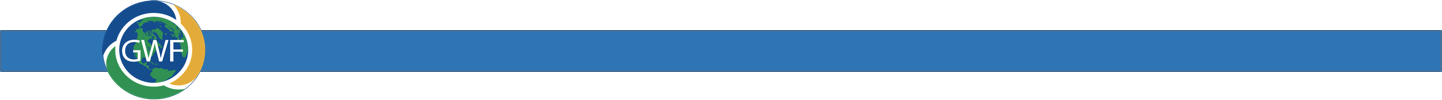 Data Management Team
[Speaker Notes: New DM Professional Development SeriesWebinars, 1-page fact sheets, Workshops Webinar Series]
Advances:  GWF Metadata Catalogue
The GWF Metadata Catalogue (In Test):

Built using GeoNetwork open source
Employs the ISO 19115 metadata standard
Allows text and spatial search
Test instance: UW servers
Development instance:  Will likely use Compute Canada
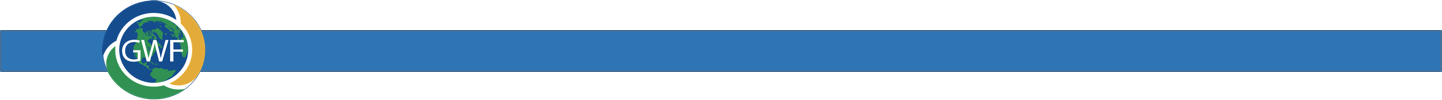 Data Management Team
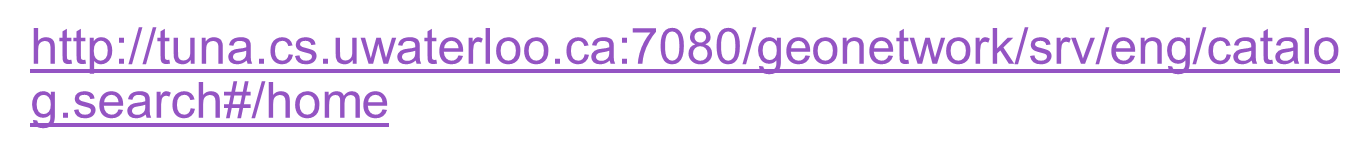 Advances:  Metadata Schema & Standards
Team aligned on DM Best Practices in the development of the GWF Template which is:
Based on the ISO 19115 metadata standard already in used in many GWF-related research domains

Interoperable with other standards (e.g., DDI, DataCite, DC) and data archives

Expandable to many fields within and outside of GWF
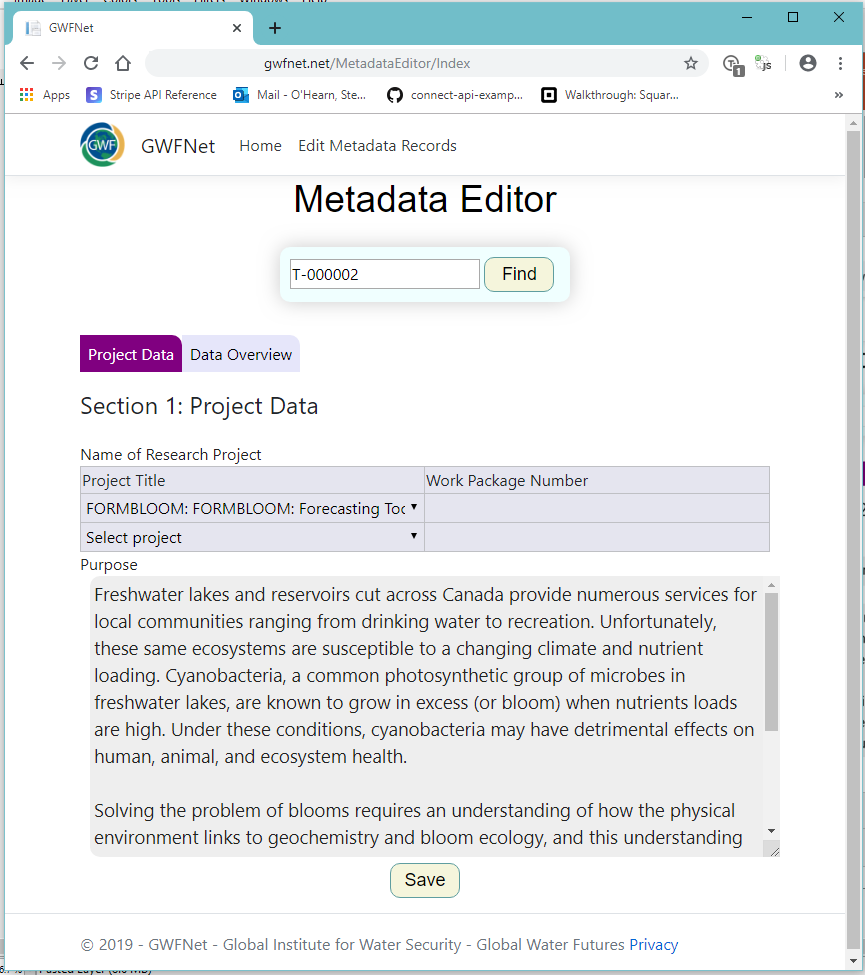 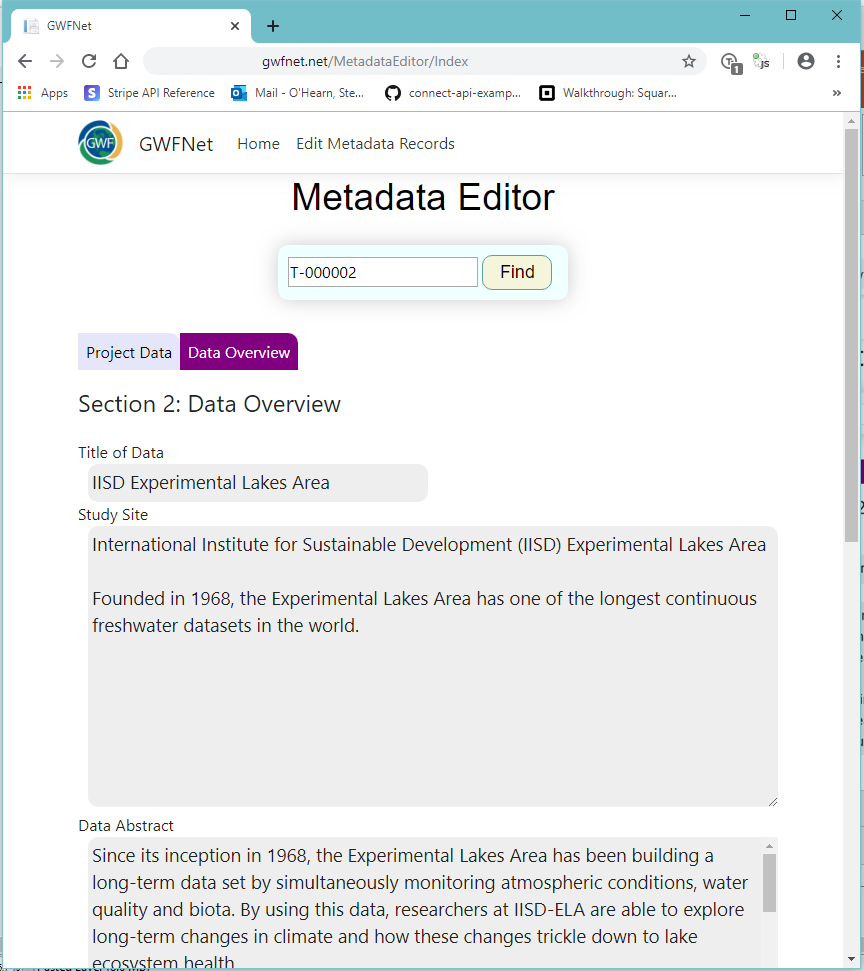 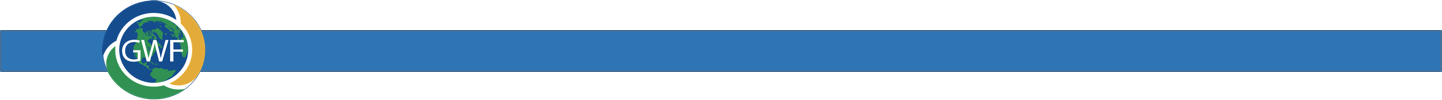 Data Management Team
Advances:  GWFNet
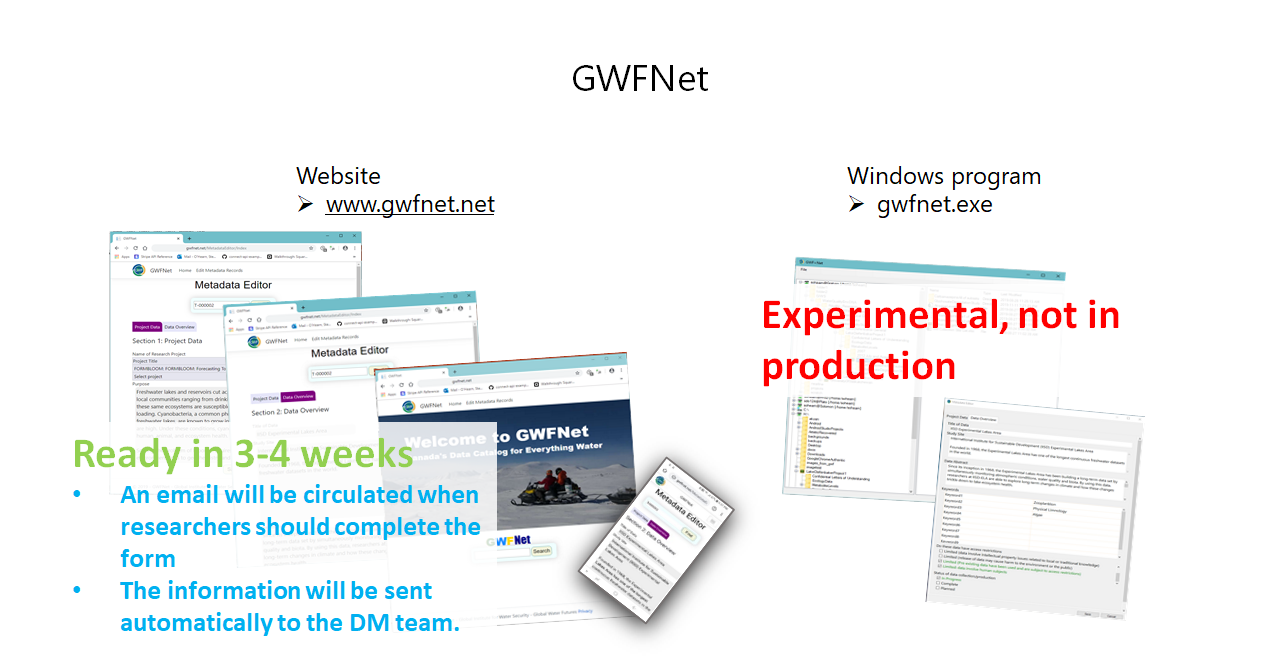 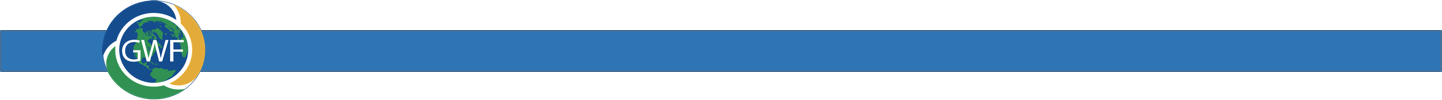 Data Management Team
Advances:  Tools Supporting Data Management
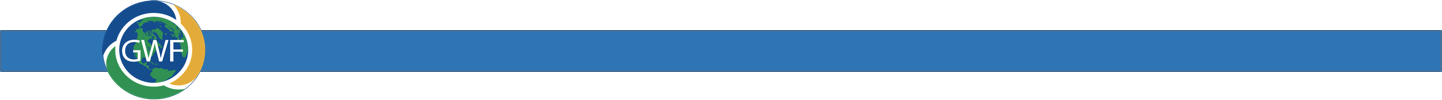 Data Management Team
Advances:  WISKI Advantages
Searchable database, customizable exports with R, Python, and MATLAB scripts
Visualization through Web Client
Preliminary cleaning of data
Tracks data quality with codes
If cleaning & filling externally, compare with original & assign codes
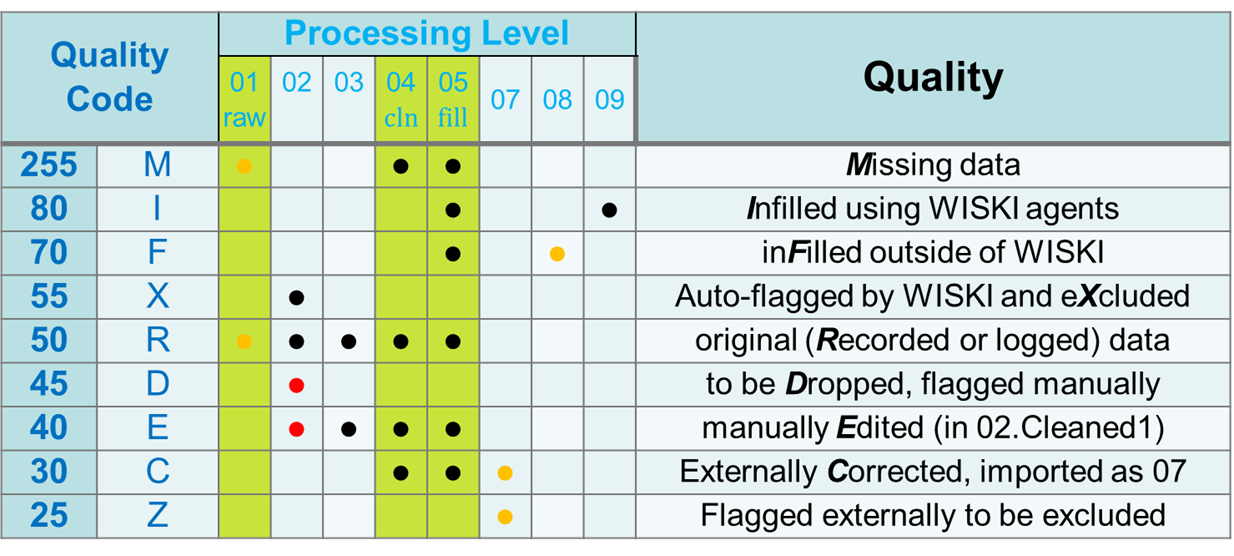 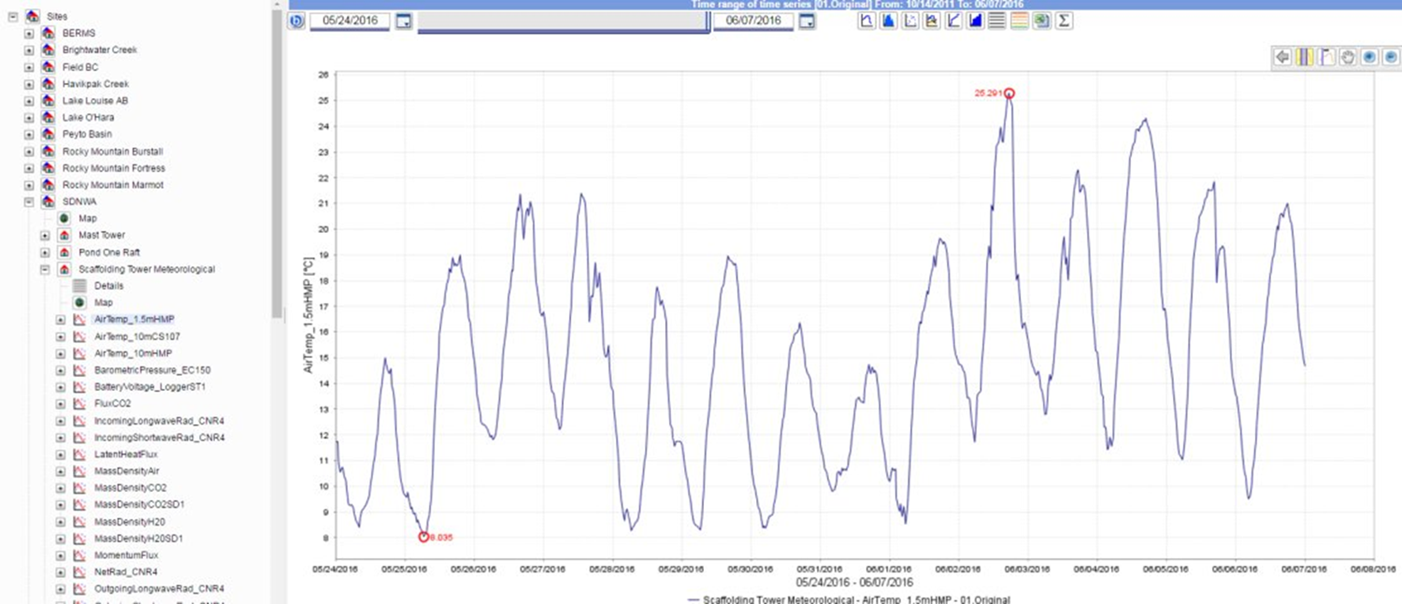 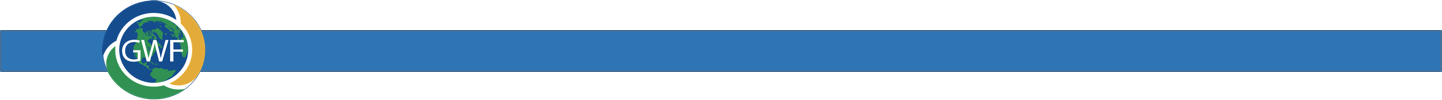 Data Management Team
Advances:  Cuizinart Subsetting Tool
Cloud-based platform

Interactive portal for researchers to "slice and dice" large NetCDF datasets

Easy-to-use interface to select:
Products 
Variables of interest
Time period of interest
Geographical bounds ( via uploading your own shape file or select domain)

Receive download link of custom dataset
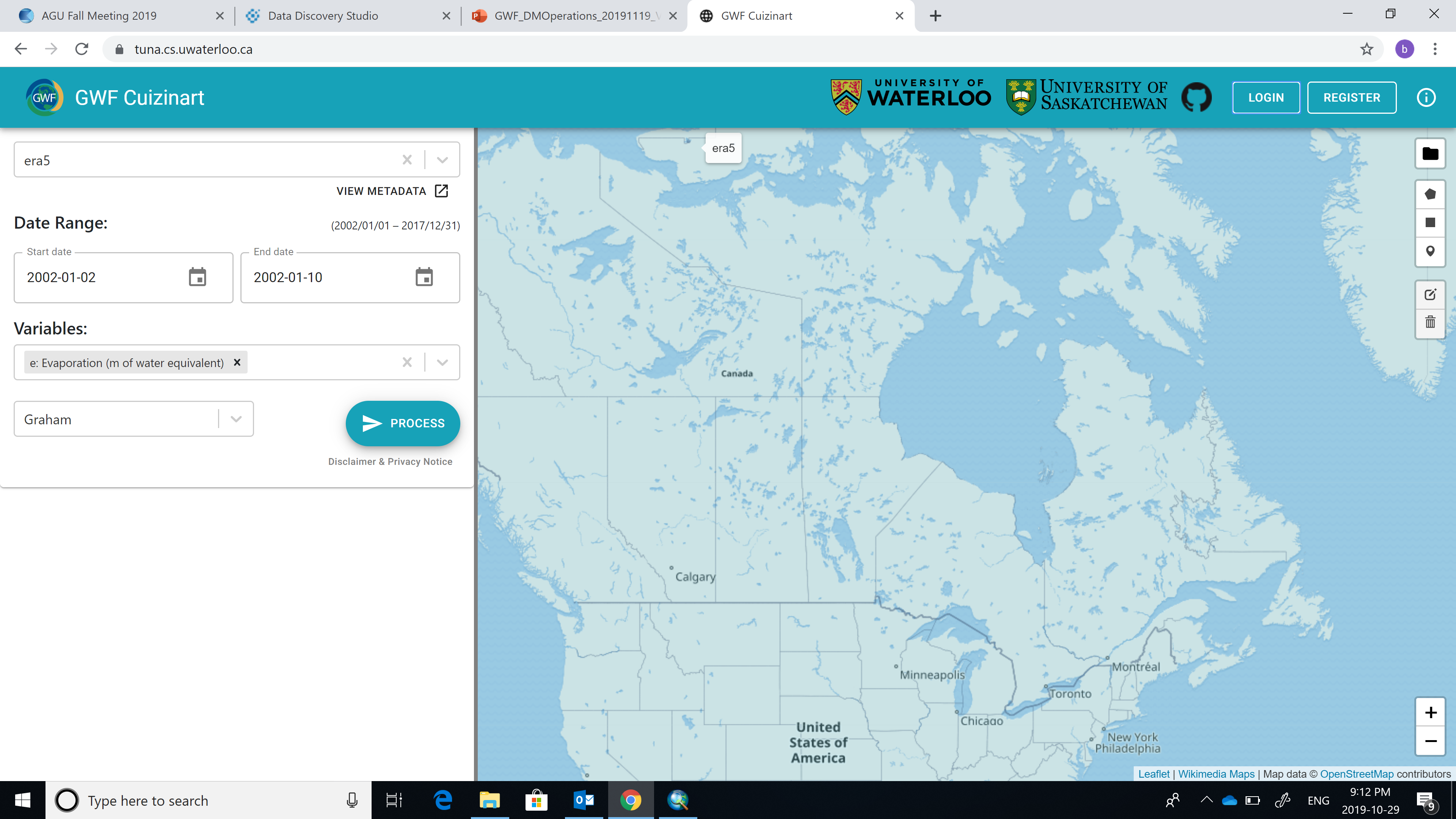 Webpage: http://www.cuizinart.io/
 Email: gwf.cuizinart@uwaterloo.ca
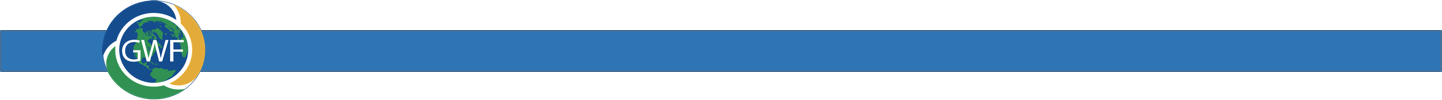 Data Management Team
Advances:  Compute Canada Accessibility
Research Platform and Portal (RPP) allocation for storage and computing purposes
Next round of RAC competition for 2020 to 2023
Using Globus to transfer data between two endpoints
6000 core year of computing and 2.5 PT of Storage is current capacity
Cloud Resources
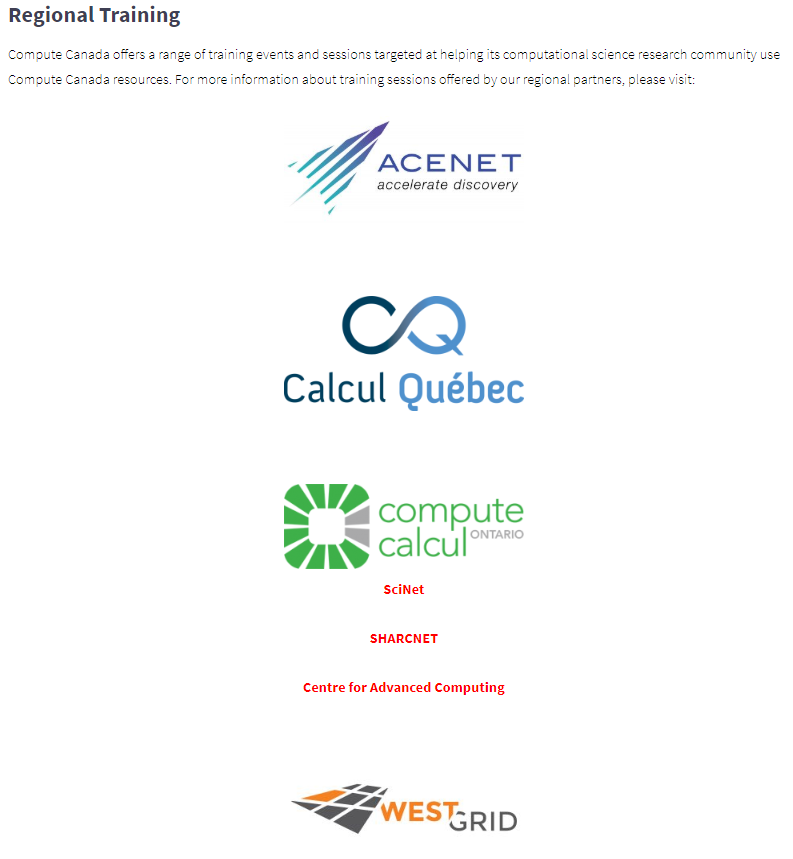 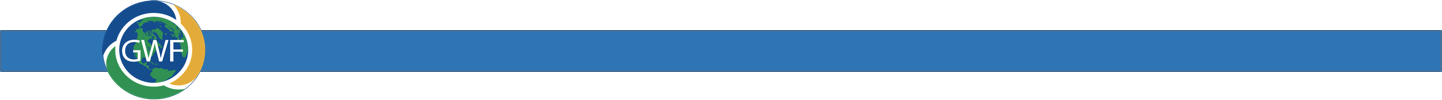 Data Management Team
Advances:  Data Portal (http://giws.usask.ca/meta)
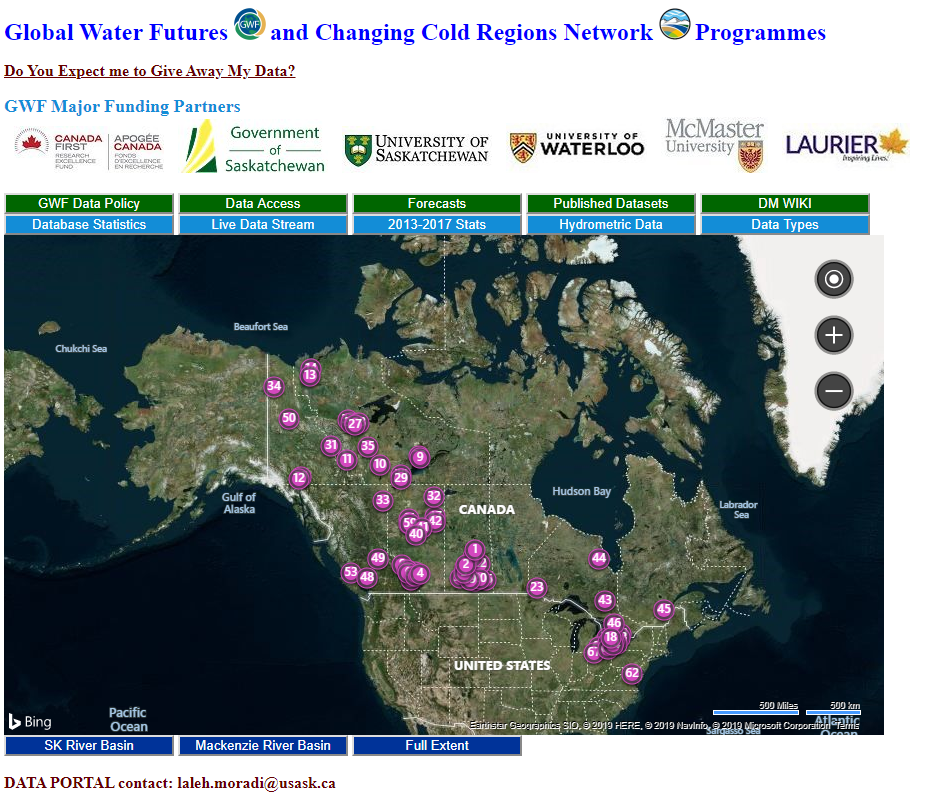 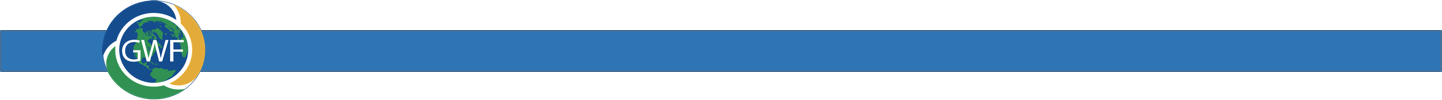 Data Management Team
Advances:  Archiving and Preservation
GWF Data Policy now lists several options for researchers to archive and catalogue their data in a variety of secure cloud based repositories
e.g., FRDR, Dataverse, PDC, FLUXNET, etc.
Researchers are encouraged to work with the DM Team when archiving
To ensure data meets GWF Policy & FAIR archiving practices
To ensure data is adequately catalogued and is searchable

DM team will help researchers register their data with the Federated Research Data Repository (www.frdr.ca) for DOI.
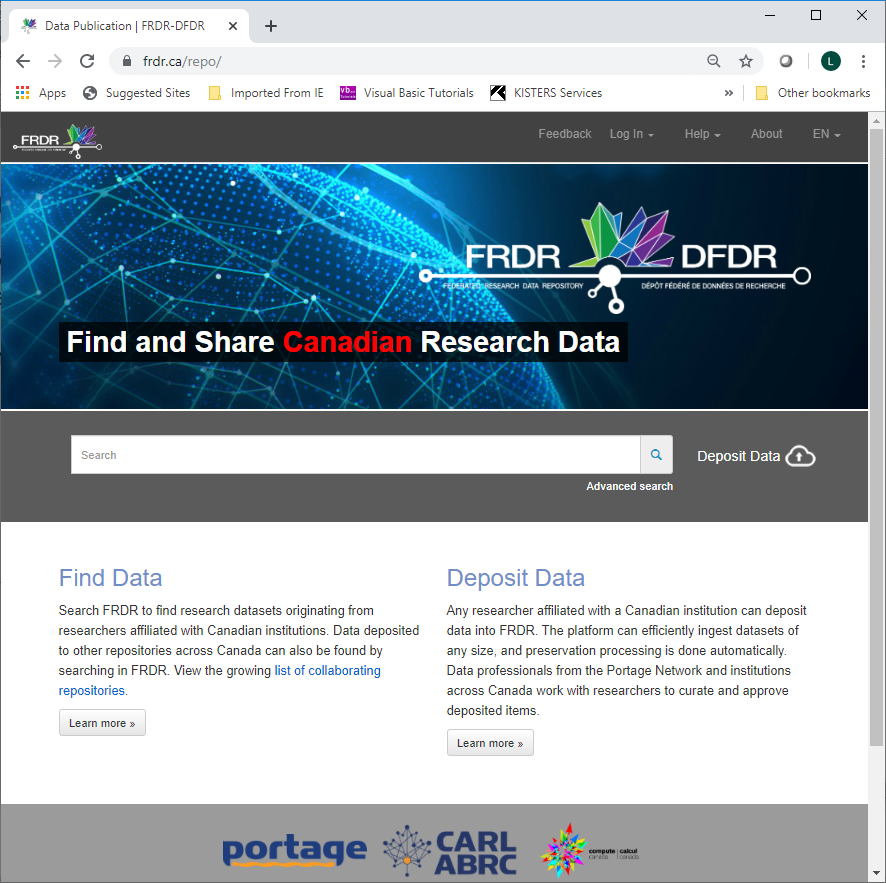 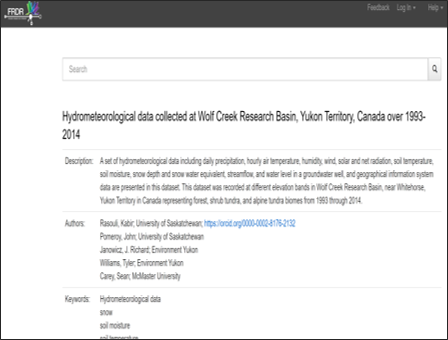 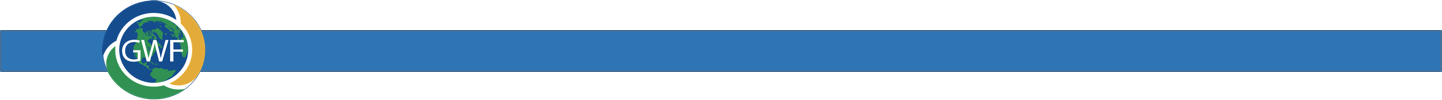 Data Management Team
Next Steps:  DM Team-Researcher Collaboration
A metadata webform will be circulated to GWF HQPs PIs are encouraged to ensure their HQPs complete and submit the form   
Ensure project team contributes to the Observatory Metadata Inventory through completion of forms distributed by the DM team
Make use of the data management resources and support available via GWF programme
Please let us know if projects HQP have specific DM training needs  
Engaged your institution's data managers – we are here to help!
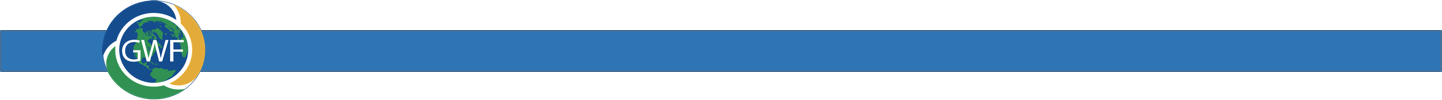 Data Management Team
Next Steps:  DM Team
Build the GWF Observatory metadata inventory to catalogue all data being captured through GWF initiatives
Continue to build tools for metadata creation
Continue to support projects through updates to the data portal, improving WIKI resources and through education
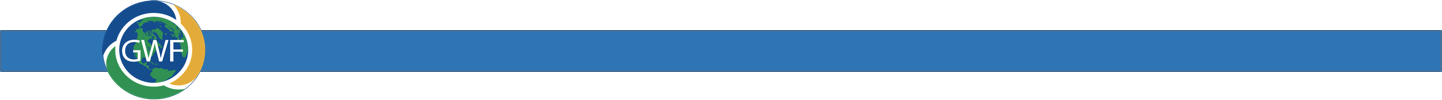 Data Management Team
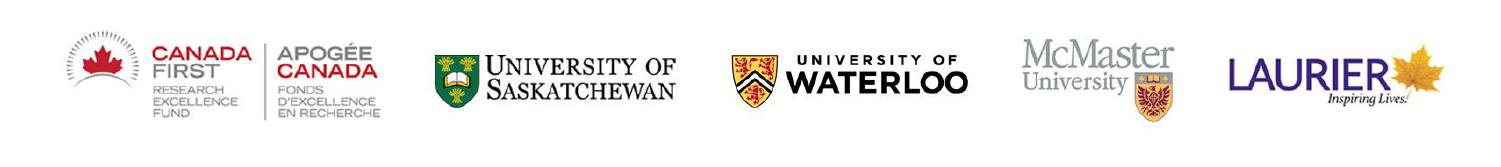 http://giws.usask.ca/reports/
http://giws.usask.ca/cfh/telemetry/
http://giws.usask.ca/telemetry/
http://giws.usask.ca/meta/
https://gwf.usask.ca/ Under Resources tab.
http://www.cuizinart.io/
http://tuna.cs.uwaterloo.ca:7080/geonetwork/srv/eng/catalog.search#/home
https://www.polardata.ca/
Thank YouQuestions?
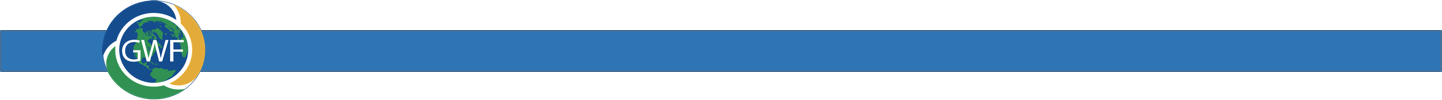 Global Water Futures: Solutions to Water Threats in an Era of Global Change
[Speaker Notes: Thank you for your attention. We look forward to hearing from you at the discussion sessions.  There is time for questions.]